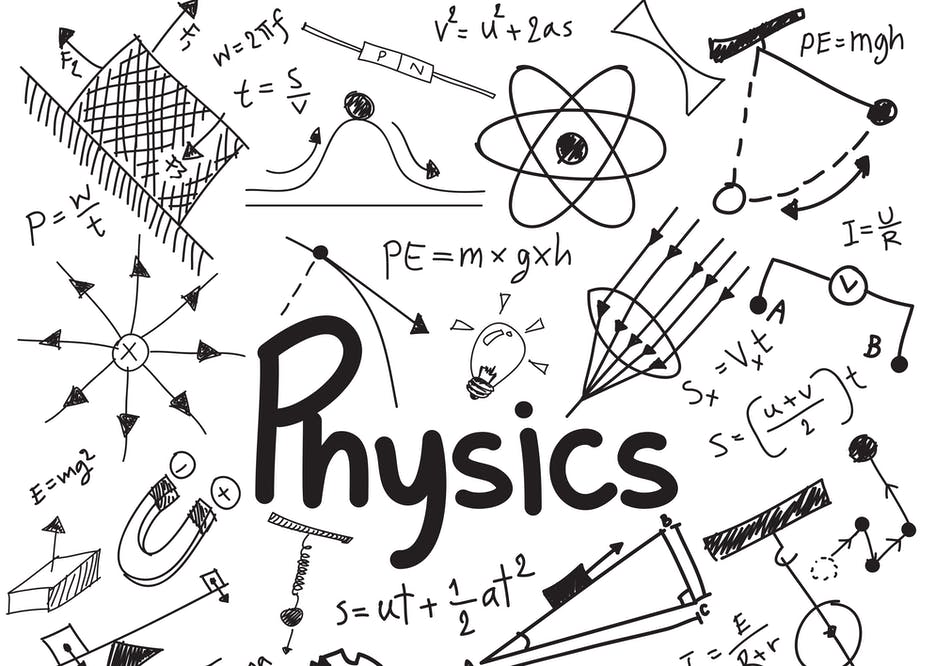 Reminder…
Διαλέξεις
Προαιρετική παρουσία!

Είστε εδώ γιατί θέλετε να ακούσετε/συμμετέχετε
Δεν υπάρχουν απουσίες
Υπάρχει σεβασμός στους συναδέλφους σας και στην εκπαιδευτική διαδικασία

Προστατέψτε εσάς και τους συναδέλφους σας: απέχετε από το μάθημα αν δεν είστε/αισθάνεστε καλά
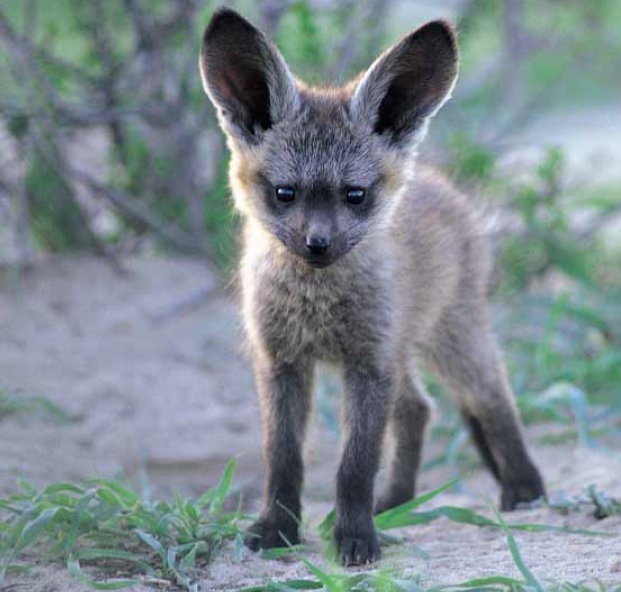 Φυσική για Μηχανικούς
Ηχητικά Κύματα
Το φαινόμενο Doppler
Εικόνα: Τα αυτιά του ανθρώπου έχουν εξελιχθεί να ακούν και να ερμηνεύουν ηχητικά κύματα ως φωνή ή ως ήχους. Κάποια ζώα, όπως το είδος αλεπούς με τα αυτιά νυχτερίδας, έχουν αυτιά που είναι προσαρμοσμένα να ακούν πολύ αδύναμους ήχους.
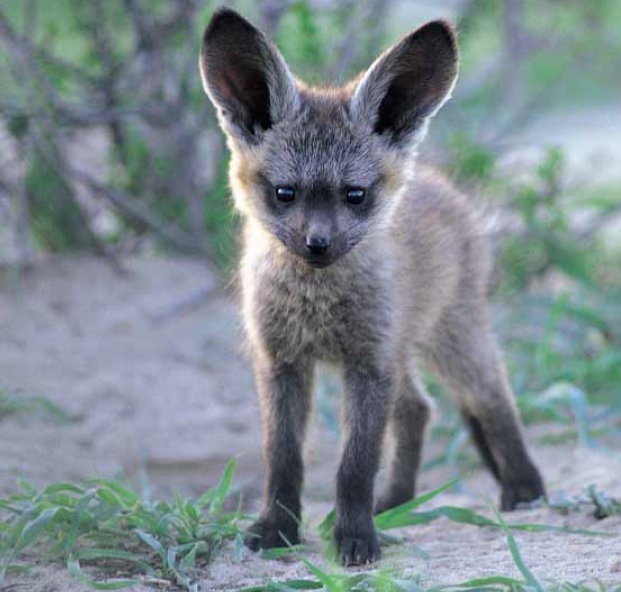 Φυσική για Μηχανικούς
Ηχητικά Κύματα
Το φαινόμενο Doppler
Εικόνα: Τα αυτιά του ανθρώπου έχουν εξελιχθεί να ακούν και να ερμηνεύουν ηχητικά κύματα ως φωνή ή ως ήχους. Κάποια ζώα, όπως το είδος αλεπούς με τα αυτιά νυχτερίδας, έχουν αυτιά που είναι προσαρμοσμένα να ακούν πολύ αδύναμους ήχους.
Ηχητικά Κύματα
Το φαινόμενο Doppler
Άκρως συχνή εμπειρία!
Ένα όχημα με σειρήνα μας πλησιάζει και απομακρύνεται από μας
Το ακούμε με υψηλότερη συχνότητα καθώς έρχεται προς εμάς
Το ακούμε με χαμηλότερη συχνότητα καθώς απομακρύνεται
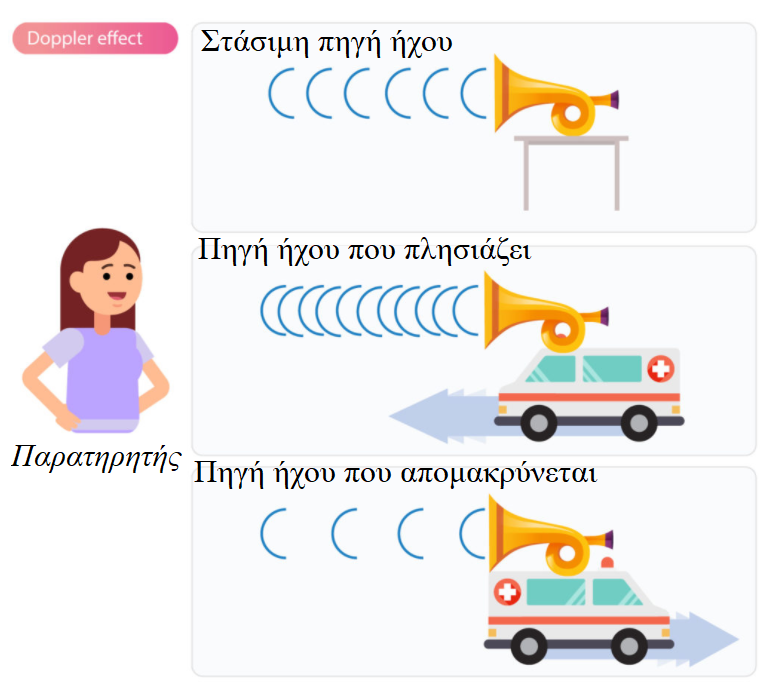 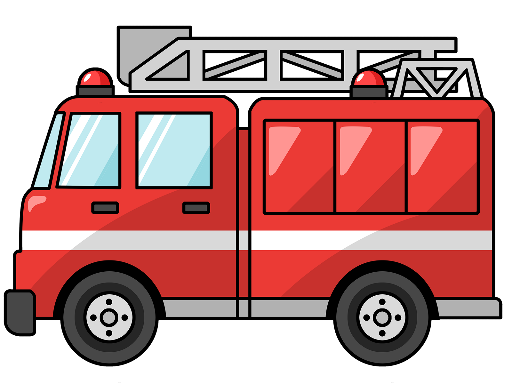 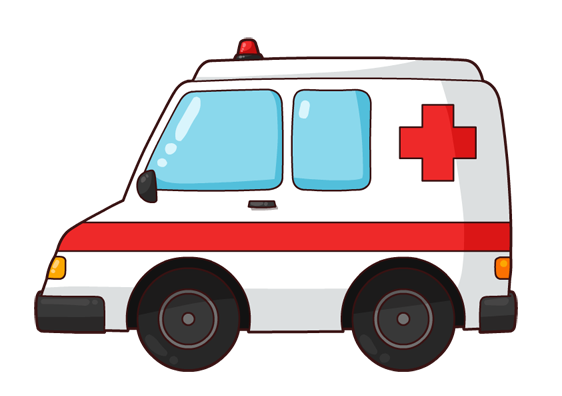 Ηχητικά Κύματα
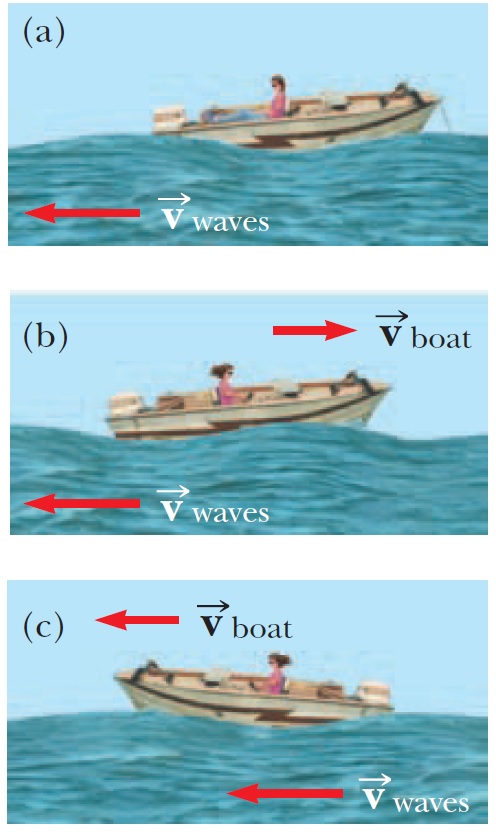 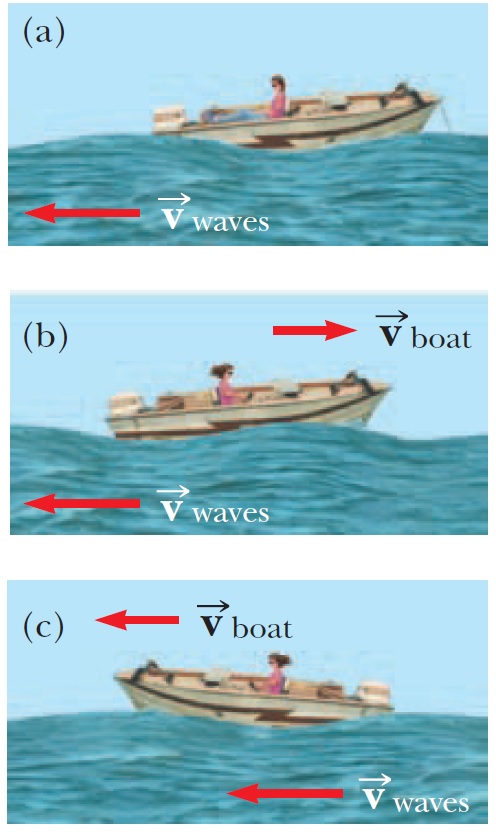 Ηχητικά Κύματα
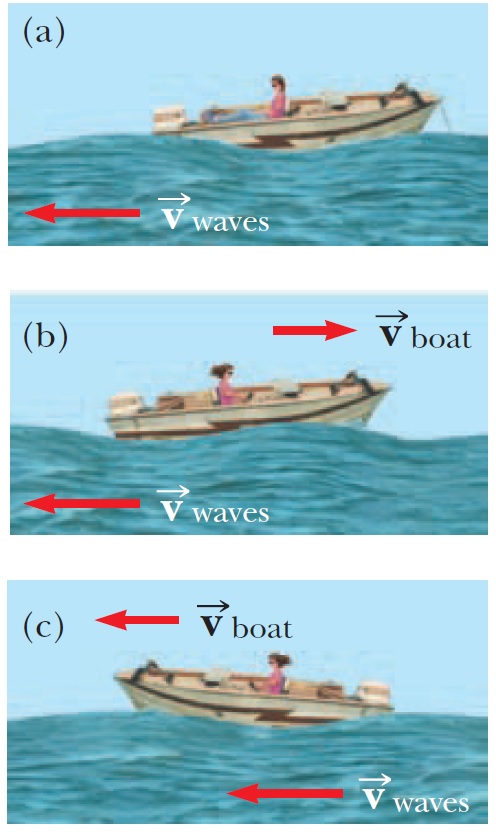 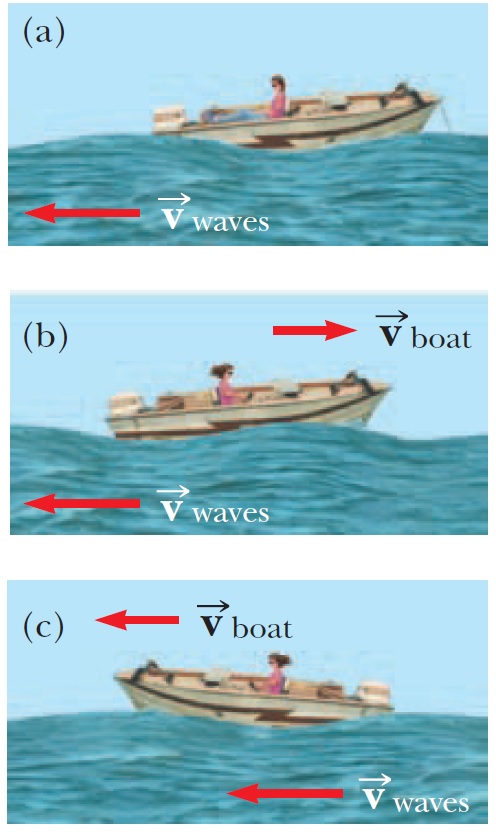 Ηχητικά Κύματα
Το φαινόμενο Doppler
Ευθέως ανάλογα για μια ηχητική πηγή
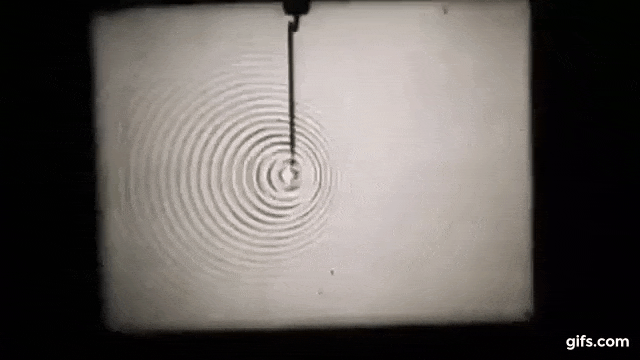 Ηχητικά Κύματα
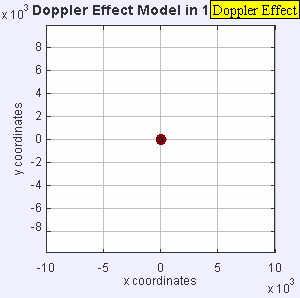 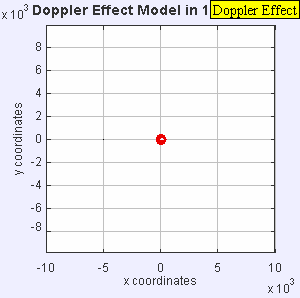 Ηχητικά Κύματα
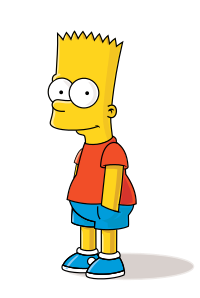 Ηχητικά Κύματα
1ο κυματικό μέτωπο
2ο κυματικό μέτωπο
Το φαινόμενο Doppler
Κινούμενη πηγή προς τον παρατηρητή - επεξήγηση
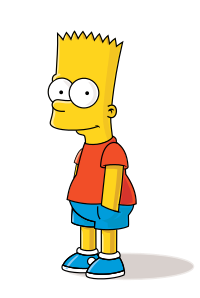 Παρόμοιες είναι και οι αποδείξεις για όσα ακολουθούν στα επόμενα slides
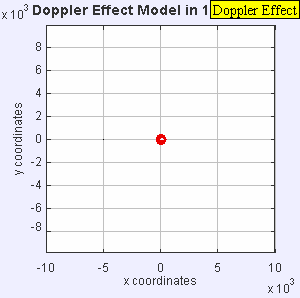 Ηχητικά Κύματα
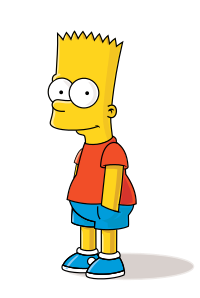 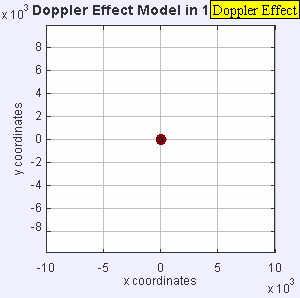 Ηχητικά Κύματα
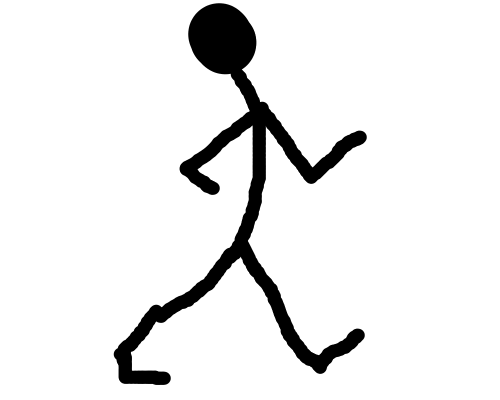 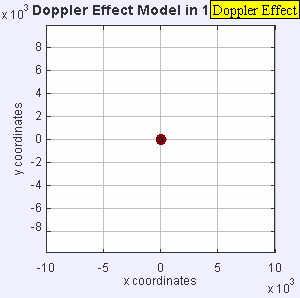 Ηχητικά Κύματα
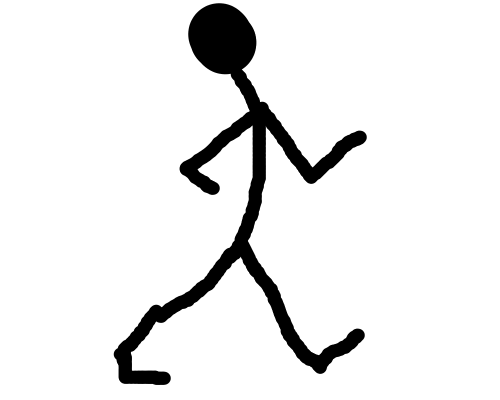 Πώς επιλέγουμε πρόσημα στη σχέση αυτή?
1. Πηγή και παρατηρητής κινούνται ο ένας προς τον άλλο: πρόσημα που αυξάνουν το f’
2. Πηγή και παρατηρητής απομακρύνονται ο ένας από  τον άλλο: πρόσημα που μειώνουν το f’
3. Οι ταχύτητες εννοούνται πάντα κατά μέτρο!
Ηχητικά Κύματα
Ταχύτητα παρατηρητή
Ταχύτητα ήχου
Συχνότητα εκπομπής πηγής
Συχνότητα αντίληψης
παρατηρητή
Ταχύτητα πηγής
Ηχητικά Κύματα
Πώς επιλέγουμε πρόσημα στη σχέση αυτή?
Το φαινόμενο Doppler – Quiz
Πηγή πλησιάζει, παρατηρητής απομακρύνεται


Πηγή απομακρύνεται, παρατηρητής πλησιάζει


Παρατηρητής απομακρύνεται, πηγή απομακρύνεται


Παρατηρητής πλησιάζει, πηγή πλησιάζει
Source

Observer
Ηχητικά Κύματα
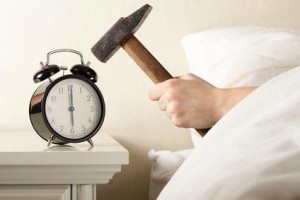 Ηχητικά Κύματα
+
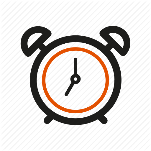 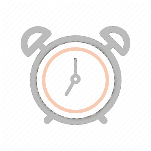 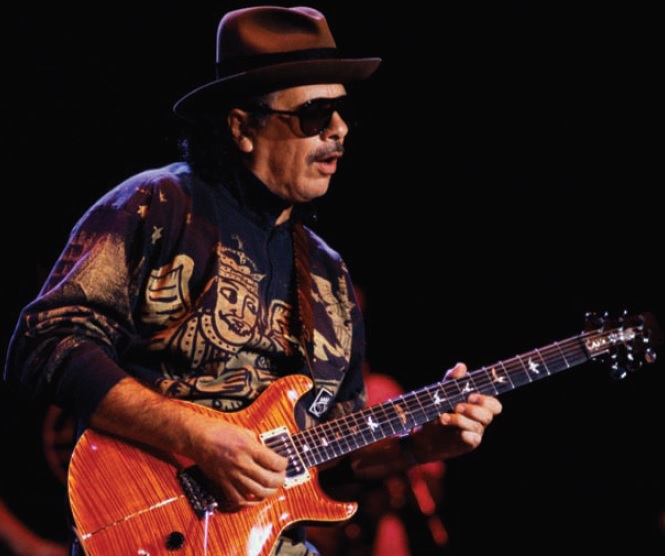 Φυσική για Μηχανικούς
Υπέρθεση
Εικόνα: O Carlos Santana εκμεταλλεύεται τα στάσιμα κύματα που δημιουργούνται από διαφορετικά κύματα που «προστίθενται» στις χορδές του. Αλλάζει νότα στην κιθάρα του πιέζοντας τις χορδές σε διαφορετικά σημεία, μεγαλώνοντας ή μικραίνοντας το μήκος του τμήματος της χορδής που ταλαντώνεται.
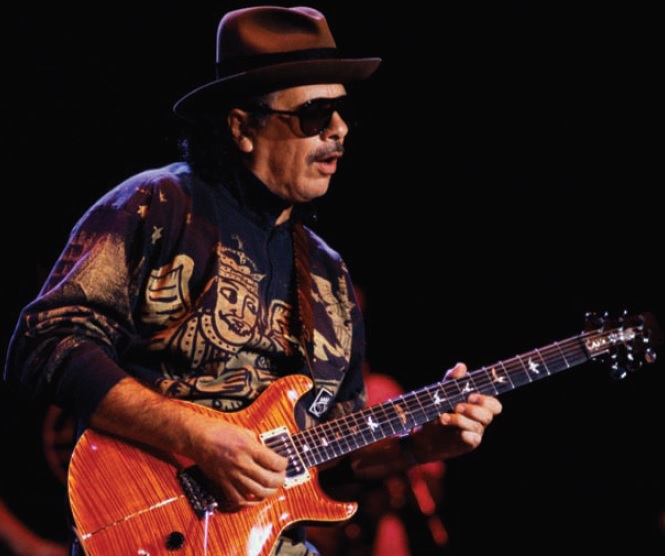 Φυσική για Μηχανικούς
Υπέρθεση
Εικόνα: O Carlos Santana εκμεταλλεύεται τα στάσιμα κύματα που δημιουργούνται από διαφορετικά κύματα που «προστίθενται» στις χορδές του. Αλλάζει νότα στην κιθάρα του πιέζοντας τις χορδές σε διαφορετικά σημεία, μεγαλώνοντας ή μικραίνοντας το μήκος του τμήματος της χορδής που ταλαντώνεται.
Υπέρθεση
Μελέτη κυματικής

Βασική διαφορά κυμάτων από σωματίδια
Συνδυασμός σωματιδίων δίνει ένα σώμα
Για να συμβεί πρέπει τα σωματίδια να βρίσκονται σε διαφορετικά σημεία του χώρου
Συνδυασμός κυμάτων δίνει ένα κύμα
Για να συμβεί πρέπει τα κύματα να βρίσκονται στο ίδιο σημείο!

Σημαντικό: τα κύματα μπορούν να συνδυαστούν, να συνυπάρξουν, να συμβάλλουν στην ίδια θέση του χώρου!
Για να αναλύσουμε τέτοιες συμπεριφορές, απαιτείται η αρχή της υπέρθεσης
Υπέρθεση
Αρχή της υπέρθεσης

Αν σε κάποιο μέσο διαδίδονται δυο ή περισσότερα κύματα, η συνισταμένη τιμή της κυματοσυνάρτησης σε οποιοδήποτε σημείο είναι το αλγεβρικό άθροισμα των τιμών των κυματοσυναρτήσεων των επιμέρους κυμάτων

Τέτοια κύματα λέγονται γραμμικά

Ο συνδυασμός δυο διαφορετικών κυμάτων στην ίδια περιοχή του χώρου λέγεται συμβολή
Υπέρθεση
Αρχή της υπέρθεσης








     
    Ενισχυτική Συμβολή                  Καταστρεπτική Συμβολή
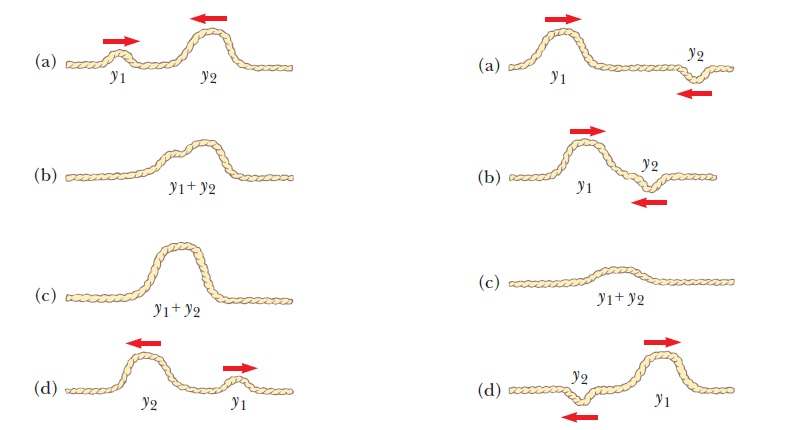 Υπέρθεση
Αρχή της υπέρθεσης
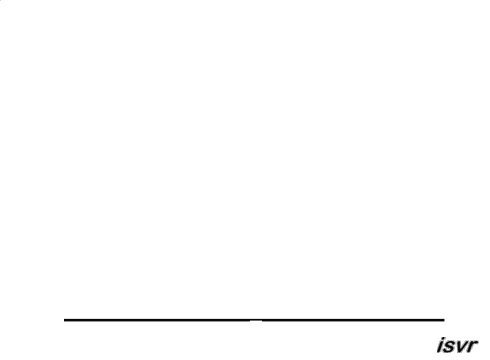 Υπέρθεση
Αρχή της υπέρθεσης
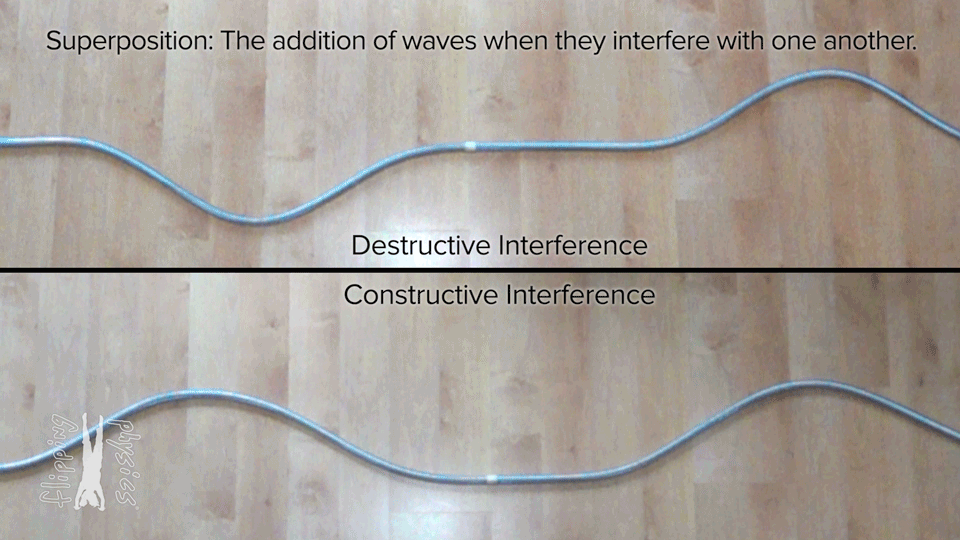 Υπέρθεση
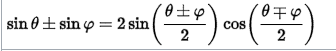 Υπέρθεση
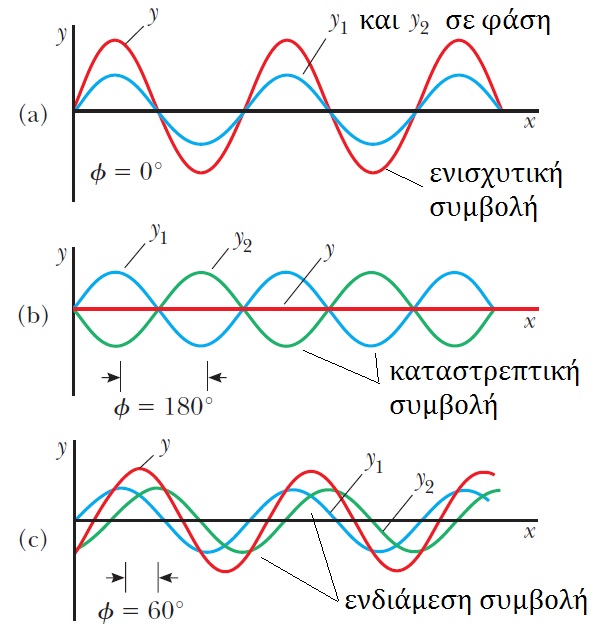 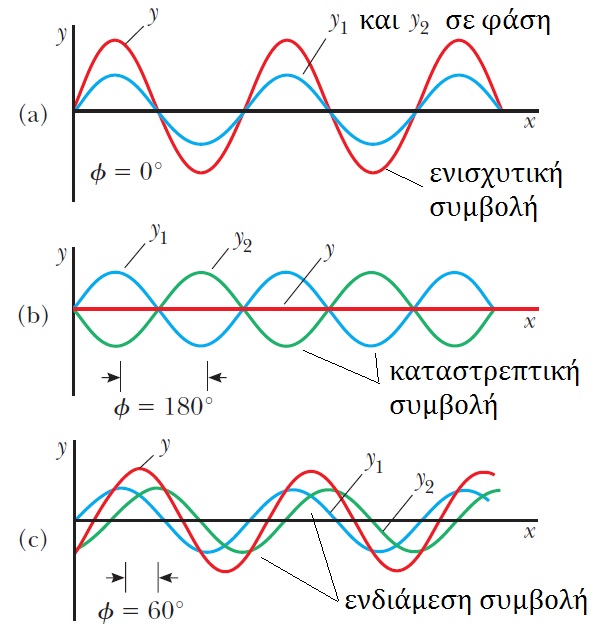 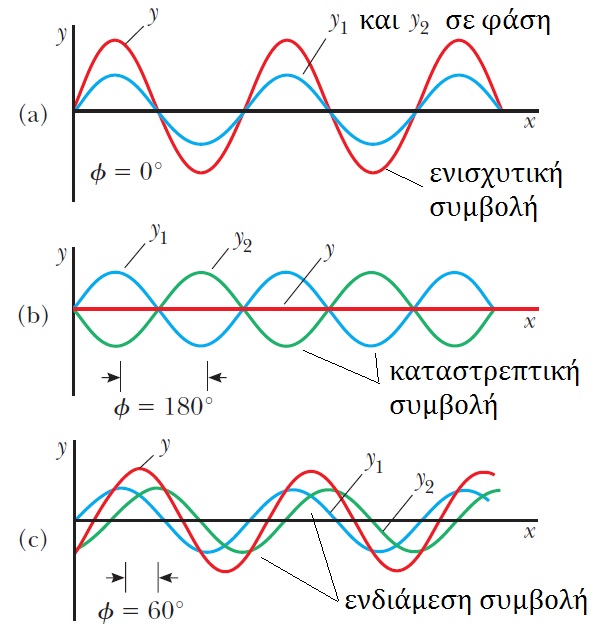 Υπέρθεση
Υπέρθεση ημιτονοειδών κυμάτων
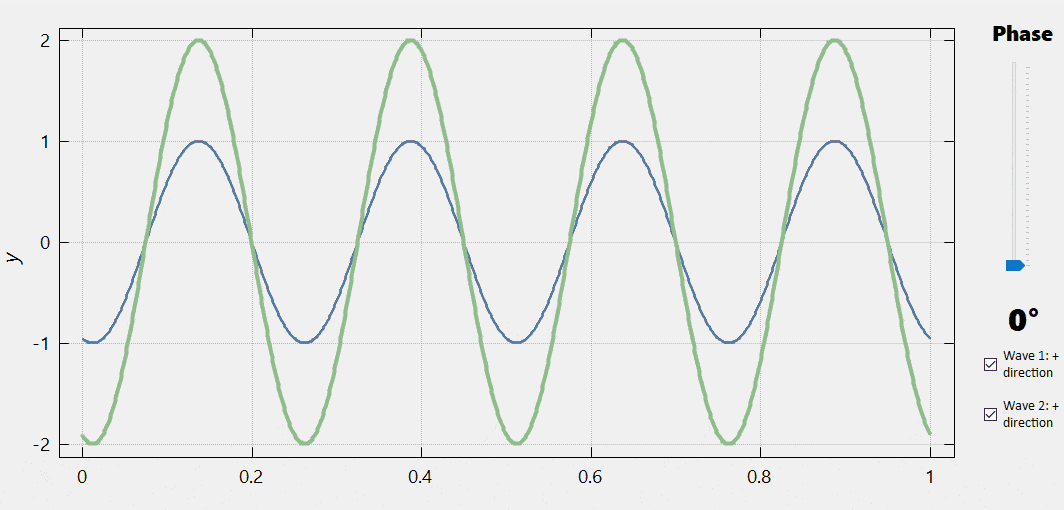 Υπέρθεση
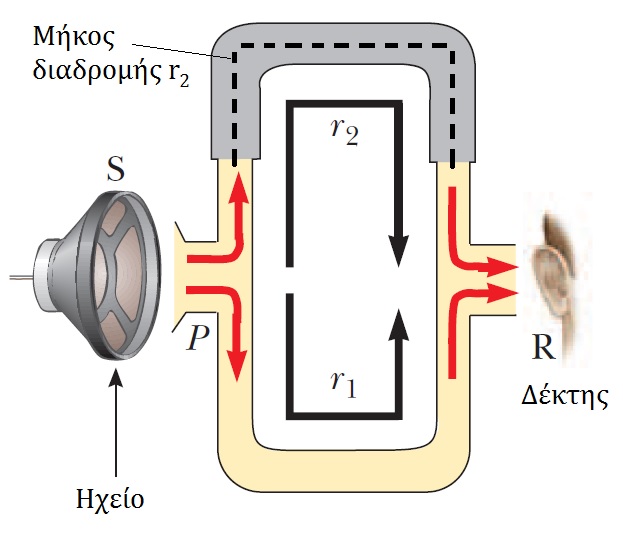 Υπέρθεση
Υπέρθεση
Υπέρθεση
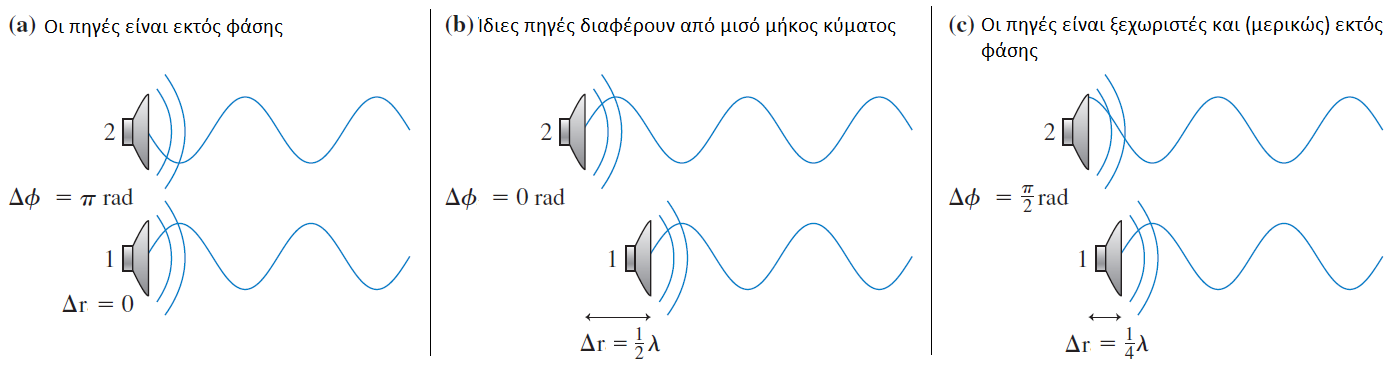 Υπέρθεση
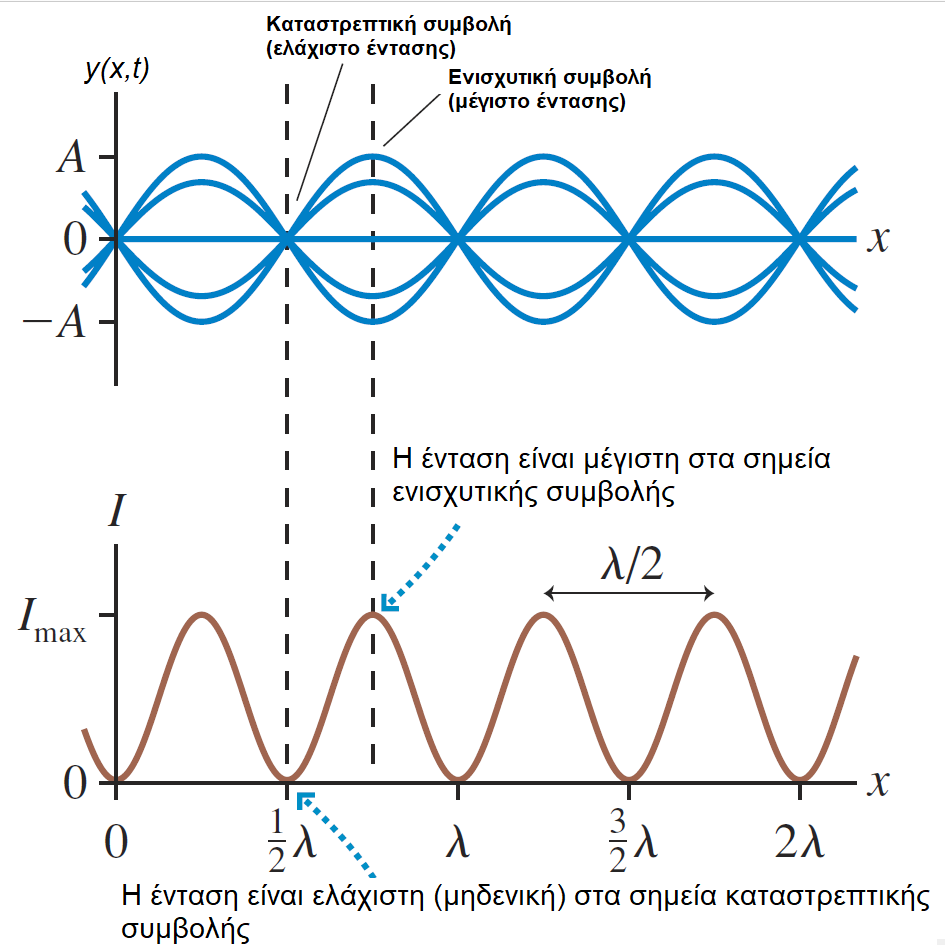 https://www.youtube.com/watch?v=b87QZtYKmqo
Υπέρθεση
Συμβολή 
ηχητικών 
κυμάτων
Υπέρθεση
Συμβολή ηχητικών κυμάτων
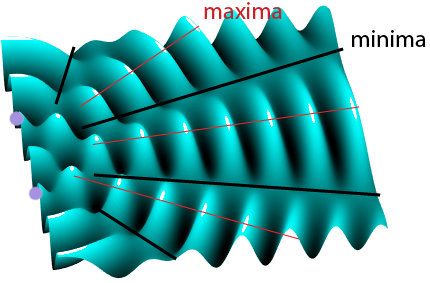 Υπέρθεση
Παράδειγμα:
Δυο ηχεία στέκονται ακριβώς μπροστά σας, το ένα δίπλα στο άλλο και παίζουν την ίδια συχνότητα. Αρχικά δεν ακούτε κάποιον ήχο. 
Τότε ένα από τα ηχεία αρχίζει σιγά σιγά να κινείται μακριά από σας. Η ένταση του ήχου αυξάνεται όσο η απόσταση μεταξύ των ηχείων αυξάνεται, φτάνοντας ένα πρώτο μέγιστο όταν τα ηχεία βρίσκονται σε απόσταση 0.75 m μεταξύ τους. Τότε, όσο το ηχείο συνεχίζει να κινείται, η ένταση αρχίζει να μειώνεται. Πόση είναι η απόσταση μεταξύ των ηχείων όταν η ένταση του ήχου γίνει ξανά ελάχιστη?
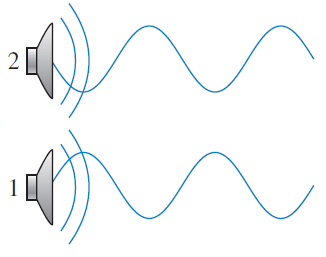 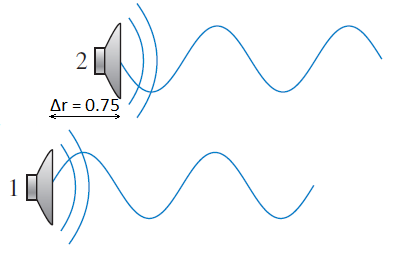 Υπέρθεση
Παράδειγμα – Λύση:
Δυο ηχεία στέκονται μπροστά σας δίπλα-δίπλα και παίζουν την ίδια συχνότητα. Αρχικά δεν ακούτε κάποιον ήχο. Τότε ένα από τα ηχεία αρχίζει σιγά σιγά να κινείται μακριά από σας. Η ένταση του ήχου αυξάνεται όσο η απόσταση μεταξύ των ηχείων αυξάνεται, φτάνοντας ένα πρώτο μέγιστο όταν τα ηχεία βρίσκονται σε απόσταση 0.75 m μεταξύ τους. Τότε, όσο το ηχείο συνεχίζει να κινείται, η ένταση αρχίζει να μειώνεται. Πόση είναι η απόσταση μεταξύ των ηχείων όταν η ένταση του ήχου γίνει ξανά ελάχιστη?
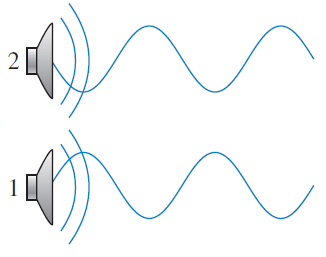 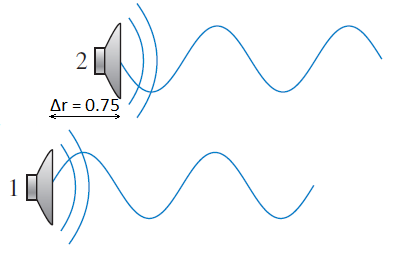 Υπέρθεση
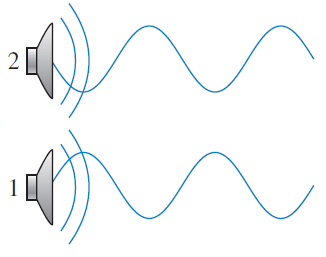 Παράδειγμα – Λύση:
Δυο ηχεία στέκονται μπροστά σας δίπλα-δίπλα και παίζουν την ίδια συχνότητα. Αρχικά δεν ακούτε κάποιον ήχο. Τότε ένα από τα ηχεία αρχίζει σιγά σιγά να κινείται μακριά από σας. Η ένταση του ήχου αυξάνεται όσο η απόσταση μεταξύ των ηχείων αυξάνεται, φτάνοντας ένα πρώτο μέγιστο όταν τα ηχεία βρίσκονται σε απόσταση 0.75 m μεταξύ τους. Τότε, όσο το ηχείο συνεχίζει να κινείται, η ένταση αρχίζει να μειώνεται. Πόση είναι η απόσταση μεταξύ των ηχείων όταν η ένταση του ήχου γίνει ξανά ελάχιστη?
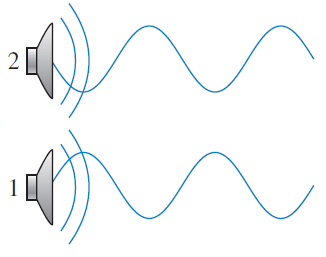 Τέλος Διάλεξης